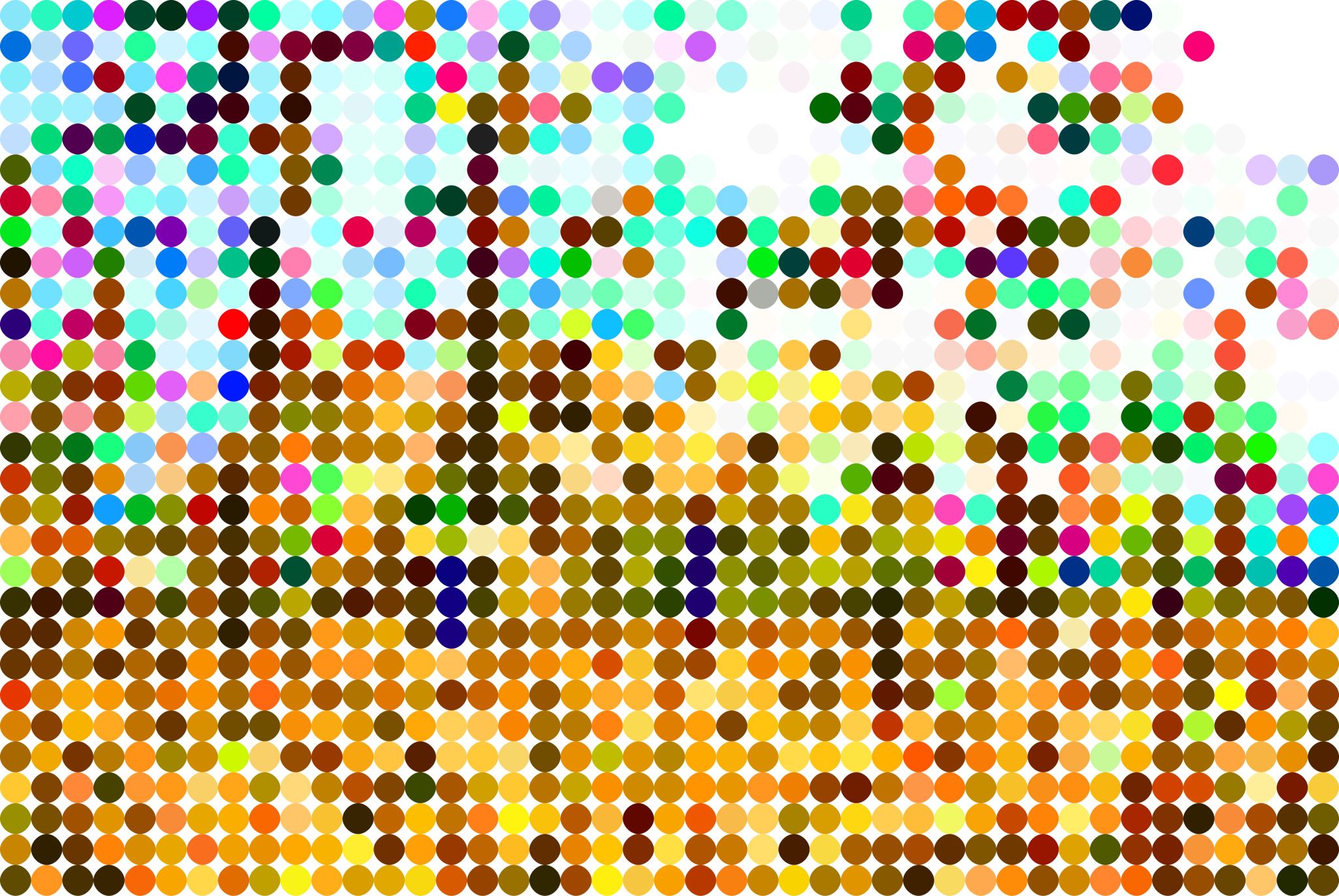 section 3
On Hidden Cultural Logics
Big idea: what causes cultural patterns?
Some cultural patterns seem too common or complicated to be explained by historical particularism, diffusion, or coincidence. Is it possible that humans have a "psychic unity" that tends to produce similar cultural patterns across different groups? Things like adaptive behavioral norms, dichotomous thinking, gift exchanges, origin stories, and morality? This week, we explore theories of hidden cultural logics: invisible yet prevalent human tendencies that drive cultural patterns.
Learning objectives
By the end of this week, students will be able to:
Identify key figures and theories in these genres
Explain insights and limitations of these theoretical paradigms
On hidden cultural logics
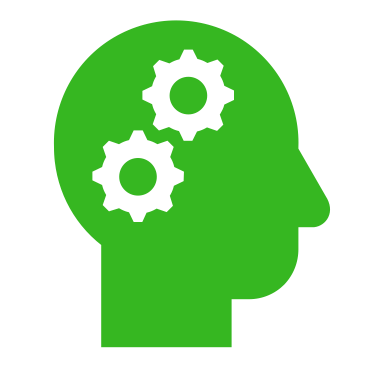 The social context
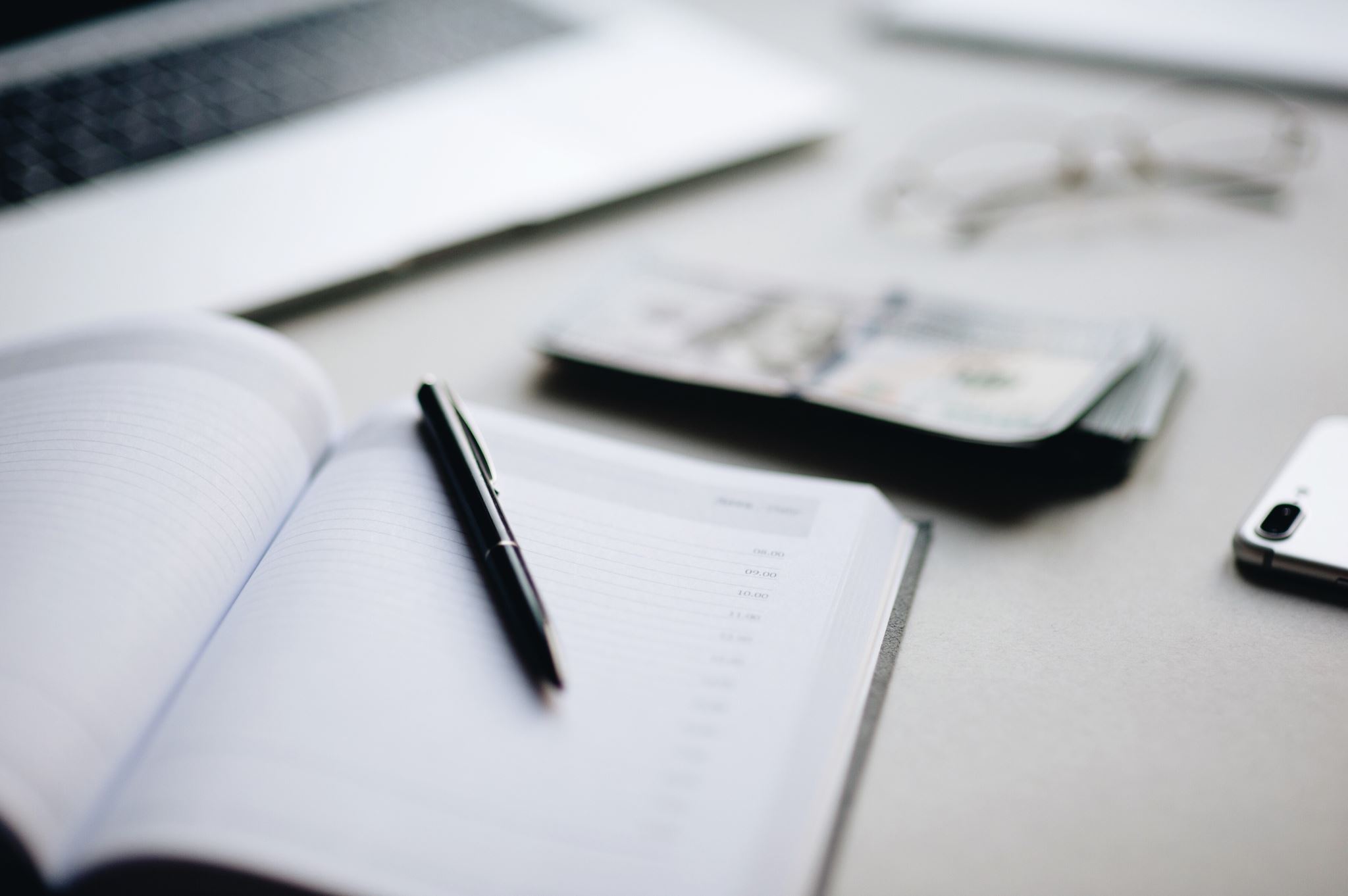 The essays
functionalism
Key Idea
Key Text
Argonauts of the Western Pacific (Malinowski)
People incapable of perceiving broader social function of their activities
Emic/etic; going native
Kula Exchange
What is it?
Functions: create allyships (safety); facilitates secondary exchange (nutrition); promotes socioemotional wellbeing
Culture functions to address basic human needs
Psychological functionalism
Structural functionalism
Malinowski
War exile
Fieldwork expert
Diary in the Strict Sense of the Term
Culture and personality
Key Ideas
Key Texts
Patterns of Culture (Benedict)
“The purpose of anthropology is to make the world safe for human differences”
Coming of Age in Samoa (Mead)
Culture, not biology, determines individual and societal traits
Patterns of culture
“No man ever looks at the world with pristine eyes. He sees it edited by a definite set of customs and institutions and ways of thinking.” (read: culture) 
“We do not see the lens through which we look”
The gift - marcel mauss
Gifting is a social norm that establishes and maintains social relationships
Obligations of gifting, receiving, and repaying
Reciprocity
Generosity  Status and prestige
“Bragging money”
The “function” of gifting
Andy and Dwight gift each other favors
French Structuralism
Key Idea:
Key Figure:
Claude Levi-Strauss
Best bud of Boas
Culture a product of the mind
Universal structures of human thought
Binary contrasts
Similar thought structures -> similar cultural traits
Kinship, myths, religion in “indigenous” (read: non-Western) societies
Language and the analysis of social laws
Language
Divisible into (unconscious) phonemes and grammatical laws
What about other social behaviors?
Marriage and residency patterns
Myths and folklore
Art
Religion
Functionalism meets anti-colonialism meets native ethnography
Key Text:
Key Figure
Jomo Kenyatta
Facing Mt. Kenya
The Gikuyu people
Colonial context
Gikuyu representations of fairness and ethics
Morality through storytelling
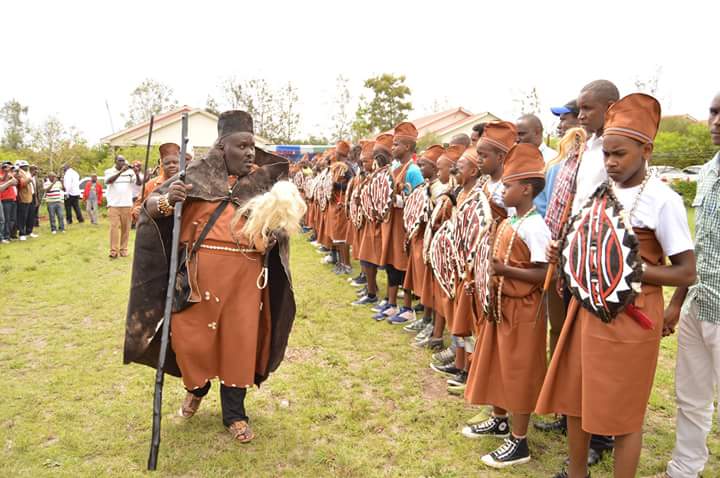 Key takeaways